সকল প্রশংসা আল্লাহতালারস্বাগতম
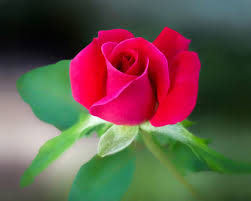 পরিচিতি
শিক্ষক
শ্রেণি
মোহাম্মদ মজিবুর রহমান
প্রভাষক ব্যবস্থাপনা
সরকারি আদর্শ মহাবিদ্যালয়
ঝিনাইগাতী শেরপুর ।
মোবাইল নম্বর-০১৭১২৮৫৮৩৪৯
শ্রেণি: একাদশ
শাখা: ব্যবসায় শিক্ষা
বিষয় : উৎপাদন ব্যবস্থাপনা ও বিপণন
অধ্যায় : প্রথম
সময় : ৫০ মিনিট
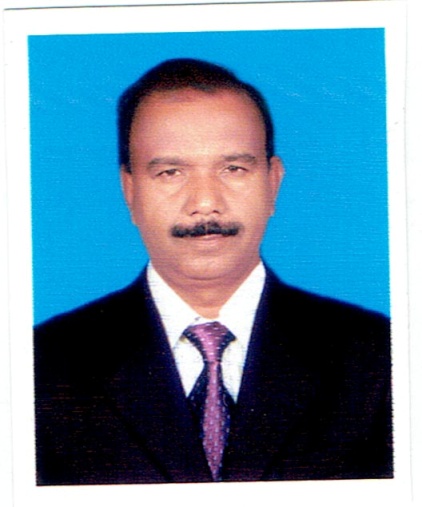 এসো ছবি গুলো লক্ষ্য করি
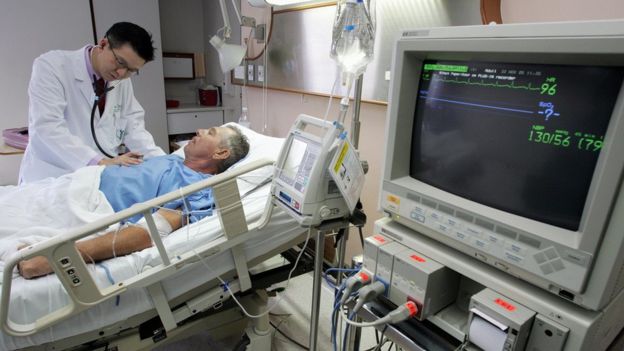 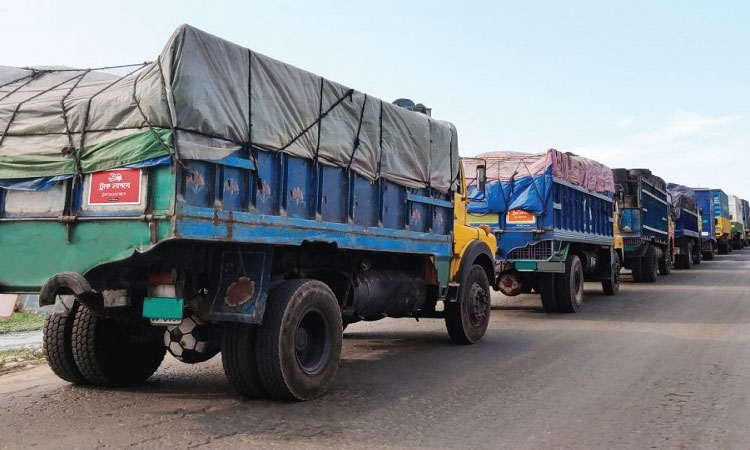 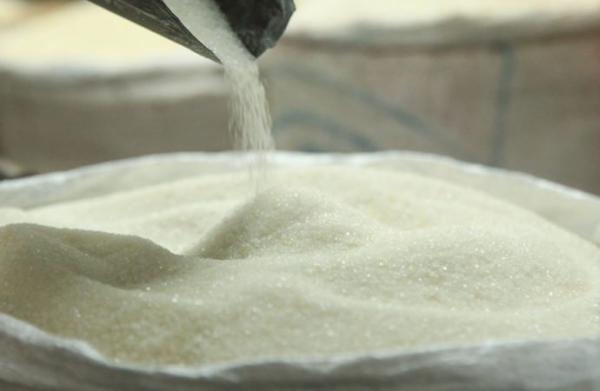 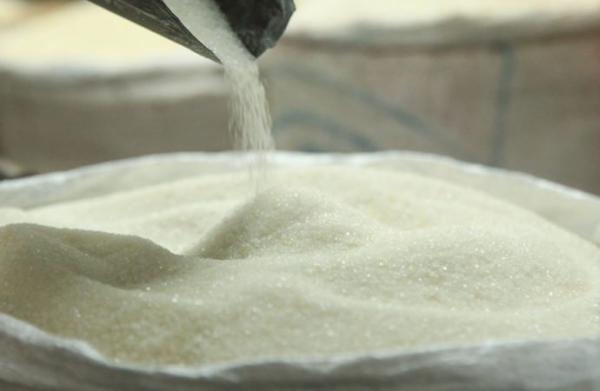 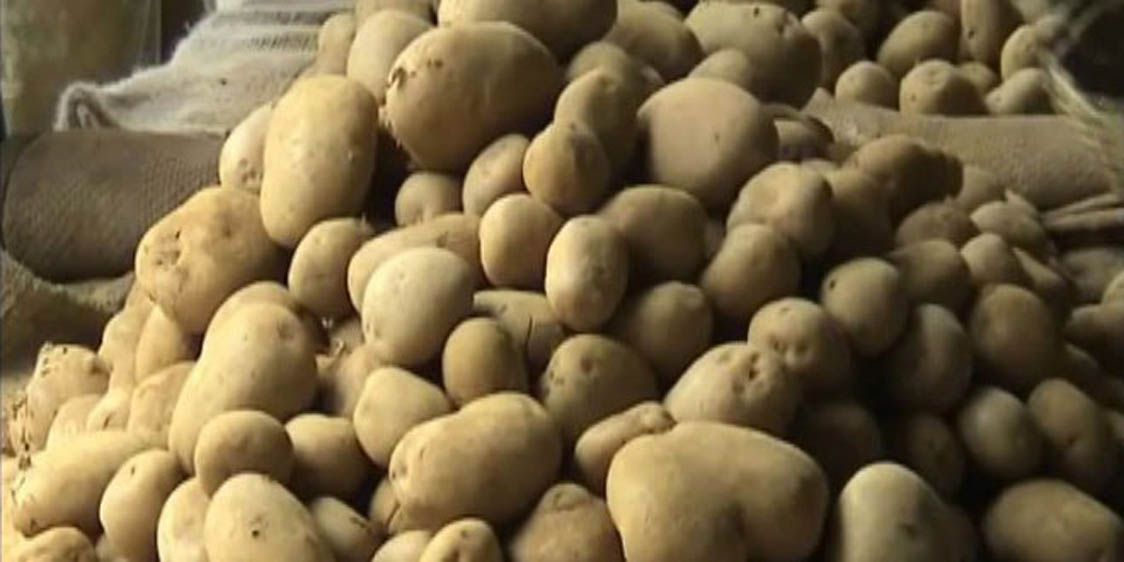 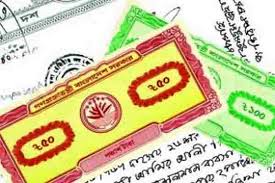 পাঠের বিষয়
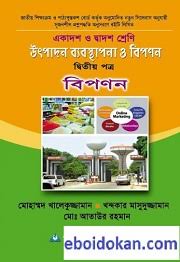 শিখন ফল
পাঠ শেষে শিক্ষার্থীরা ---
উপযোগ কী তা বলতে পারবে 
উপযোগের প্রকারভেদ বর্ণনা করতে পারবে 
উপযোগের বিষয়বস্তু বিশ্লেষণ করতে পারবে
উপযোগের ধারনা
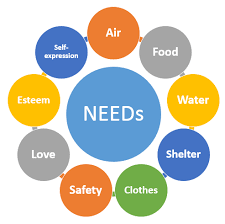 Free & Artificial air
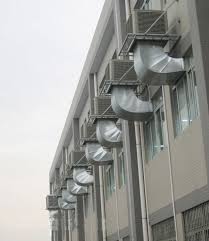 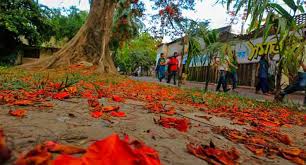 Needs Of Food
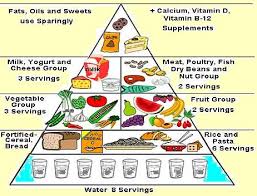 Water
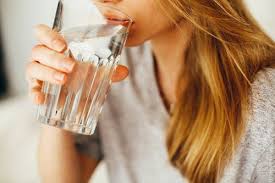 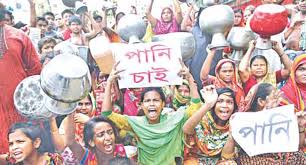 Cloths
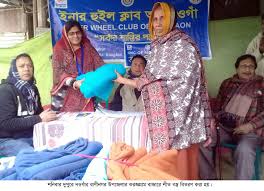 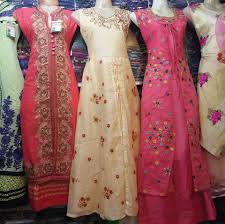 Sequrity
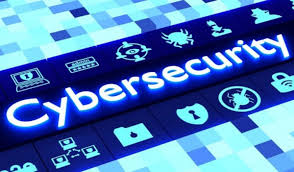 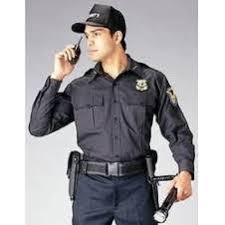 Shelter
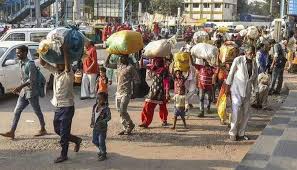 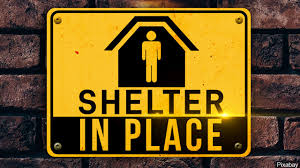 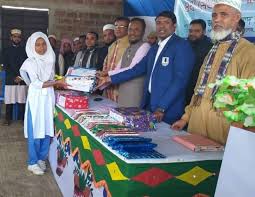 Home
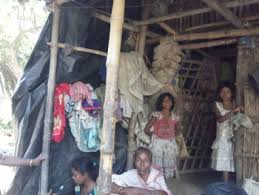 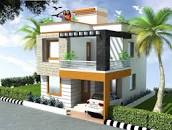 Love
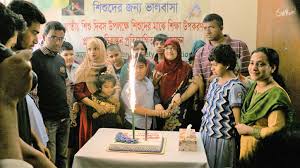 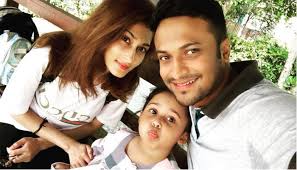 সম্মান পাওয়ার আকাংখা
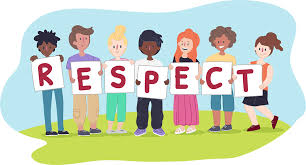 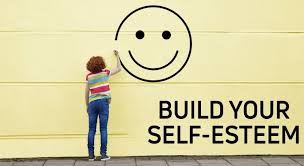 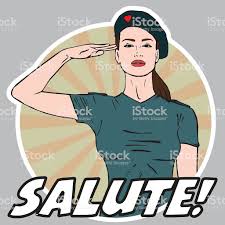 Self Expression
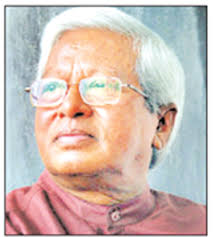 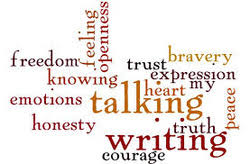 উপযোগের প্রকারভেদ
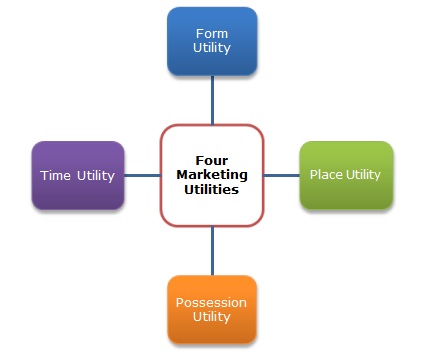 Form Utility-রুপগত উপযোগ
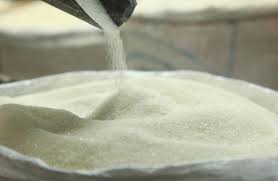 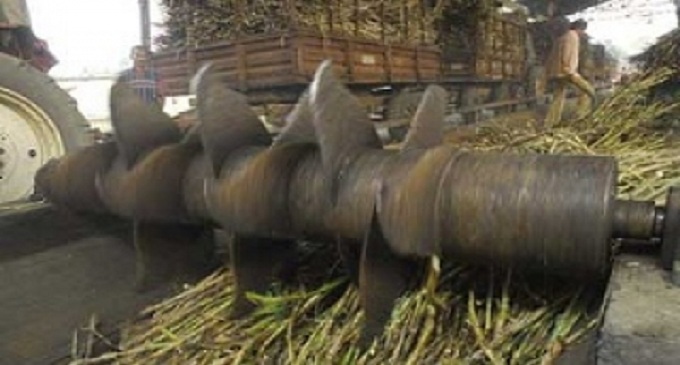 Place Utility-স্থানগত উপযোগ
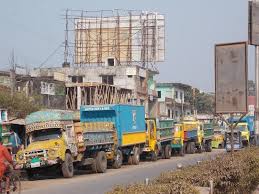 Possession Utility or Ownership Utility-স্বত্বগত উপযোগ
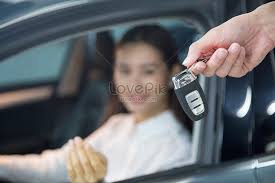 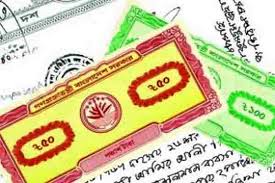 Service Utility-সেবাগত উপযোগ
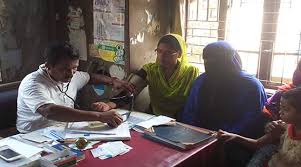 Time Utility-সময়গত উপযোগ
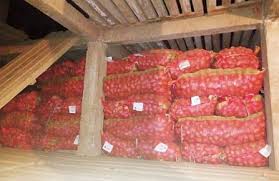 একক কাজ
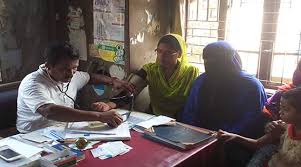 চিত্রে কোন ধরণের উপযোগ বুঝানো হয়েছে,বর্ণনা কর।
দলীয় কাজ
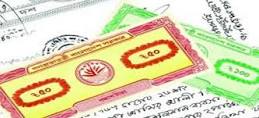 চিত্রে প্রদর্শিত উপযোগগুলো বর্ণনা কর।
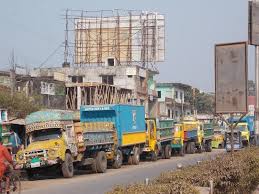 মূল্যায়ন
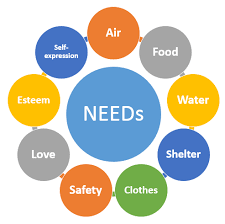 উপযোগ বলতে কি বুঝ?
উপযোগের প্রকারভেদ বর্ণনা কর?
চিত্রে প্রদর্শিত উপযোগের ধারণা বিশ্লেষণ কর।
বাড়ির কাজ
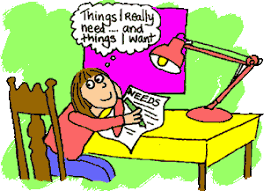 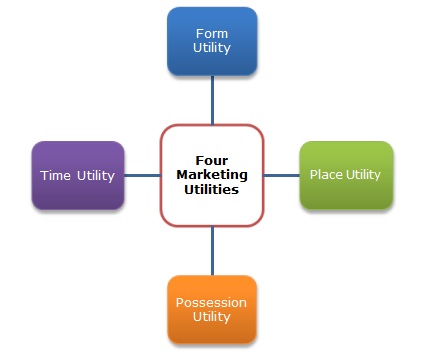 চিত্রের বিষয়গুলো উপযোগকে নির্দেশন করে কিনা ব্যাখ্যা কর
ক্লাশে সহযোগিতা করার জন্য ধন্যবাদ
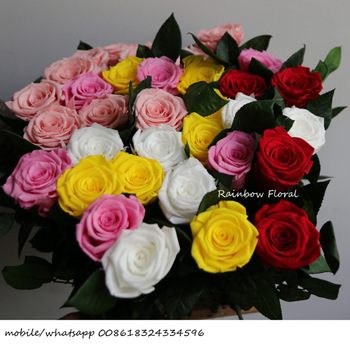 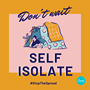